China
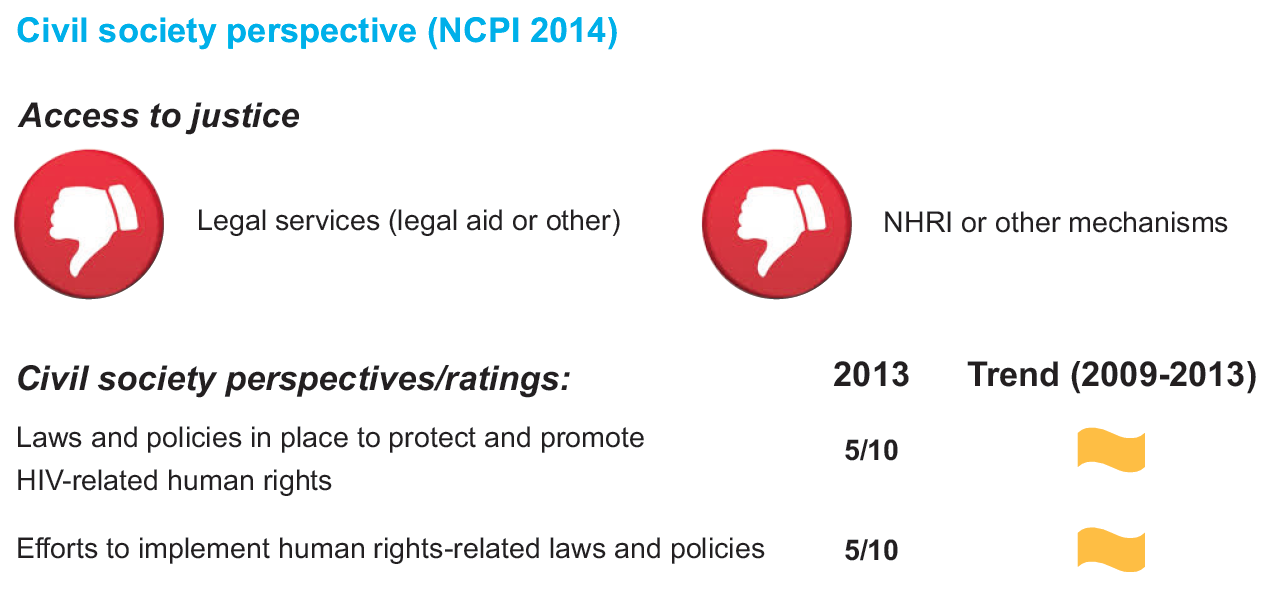 China